UNIVERSIDADE FEDERAL DE PELOTASUNIVERSIDADE ABERTA DO SISTEMA ÚNICO DE SAÚDECURSO DE ESPECIALIZAÇÃO EM SAÚDE DA FAMÍLIA.
TRABALHO DE CONCLUSÃO DE CURSO
 
Qualificação da Atenção à Saúde do diabético e hipertenso na Unidade Básica de Saúde José Ribamar de Freitas – Pavussu/PI.
 
 
AUTOR: Dr. Oliber Pineiro Viltres.
 
Pelotas, 2015
Introdução
O número de doenças crônicas aumenta cada ano.

Município de Pavussu/PI:
Extensão territorial: 1090,70 km quadrados.
População cadastrada: 1634 habit.
Atividade econômica: Agricultura, comercio.

Estrutura e saúde no município.
A UBS cumpre com a estrutura física, mas só tem consulta adaptada para uma equipe de trabalho.
Introdução
Situação da ação programática no serviço antes
da intervenção:
Não cumprimento os protocolos médicos.
Baixa número de diabéticos e hipertensos cadastrados. 
Não agendamento das consultas.
Poucas visitas domiciliares e acompanhamento.
Não existiam atividades educativas.
Objetivo Geral
Melhorar a qualidade da atenção à Saúde do diabético e hipertenso da Unidade Básica de Saúde (UBS) José Ribamar Freitas.
Objetivos específicos:
Objetivo 1. Ampliar a cobertura do Programa de hipertensão e diabetes mellitus.
Objetivo 2. Melhorar a qualidade da atenção a hipertensos e/ou diabéticos. 
Objetivo 3. Melhorar a adesão de hipertensos e/ou diabéticos ao programa de hipertensão e Diabetes.
Objetivo 4. Melhorar o registro das informações.
Objetivo 5. Mapear hipertensos e diabéticos de risco para doença cardiovascular da área de abrangência.
Objetivo 6. Promover a saúde de hipertensos e diabéticos da área de abrangência.
Metodologia
Ações
Período  da intervenção: três meses. 
Coordenação com os gerenciadores do município.
Reunião com a equipe de trabalho pra mostrar a proposta de trabalho e comprometer eles.
Proposta de capacitação.
Trabalho de divulgação.
Atualização do cadastro dos pacientes com diabetes e hipertensão por os ACSs.
Agendamento e acolhimento dos pacientes.
Metodologia
Interrogatório e exames clínicos do paciente, avaliar o IMC, indicar exames, avaliar os riscos.
Preenchido da ficha da consulta e folha de registro. 
Coordenação dos exames complementares.
Reunião da equipe para avaliar o trabalho.
Contato com o conselho municipal de saúde com os representantes da comunidade, lideranças das comunidades da área de abrangência.
Logística
Manual técnico de caderno de atenção Básica de atendimento do programa de hipertensão e diabetes mellitus do ministério de saúde, 2006.
Ficha geral do paciente e cadastro de HIPERDIA, pra coletar os indicadores necessários da intervenção.
Contato com o gestor municipal para imprimir as fichas complementares.
Planilha eletrônica de coleta de dados para o acompanhamento mensal da intervenção.
ResultadosCobertura do programa e atenção ao hipertenso na UBS José Ribamar de Freitas Pavussu-PI. janeiro-março 2015.
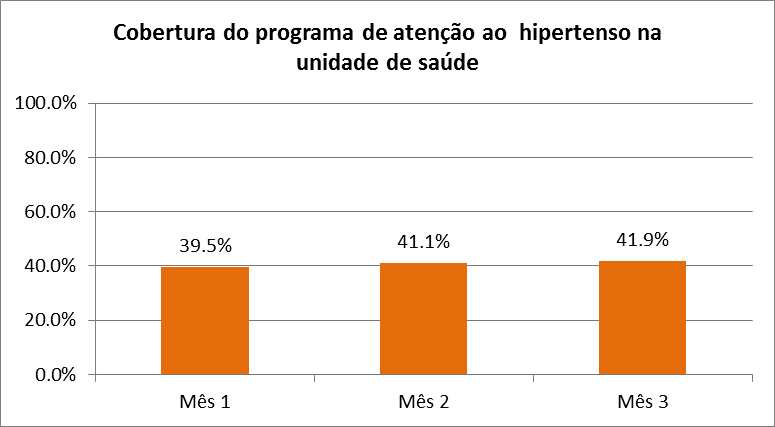 Cobertura do programa de atenção ao diabético na UBS José Ribamar de Freitas Pavussu-PI. janeiro-março 2015.
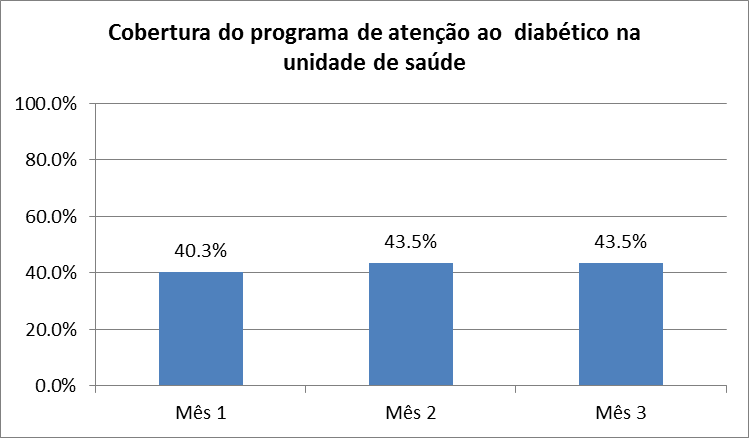 Proporção de hipertenso com exame clinico em dia de acordo com os protocolos de hipertensão na UBS José Ribamar de Freitas Pavuusu-PI. Janeiro-março 2015
Proporção de diabético com exame clinico em dia de acordo com os protocolos de diabetes na UBS José Ribamar de Freitas Pavuusu-PI. Janeiro-março 2015
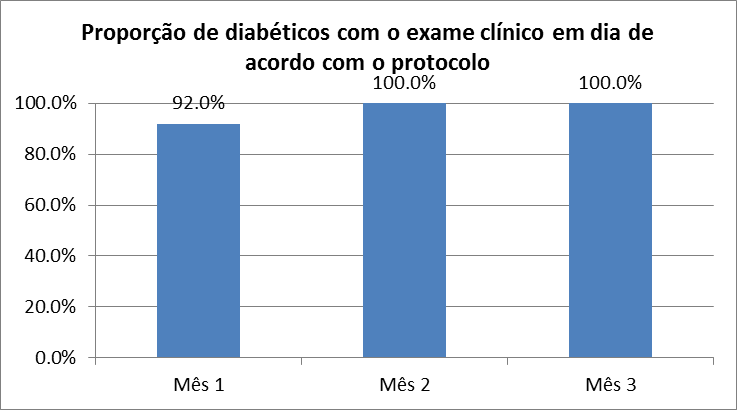 Proporção de hipertensos com exame complementar ao dia de acordo com os protocolos de hipertensão na UBS José Ribamar de Freitas Pavuusu-PI. Janeiro-março 2015.
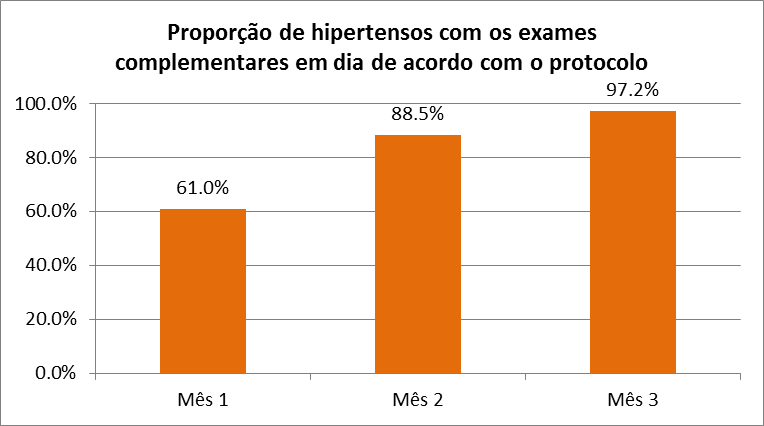 Proporção de diabéticos com exame complementar ao dia de acordo com os protocolos de diabetes na UBS José Ribamar de Freitas Pavuusu-PI. Janeiro-março 2015.
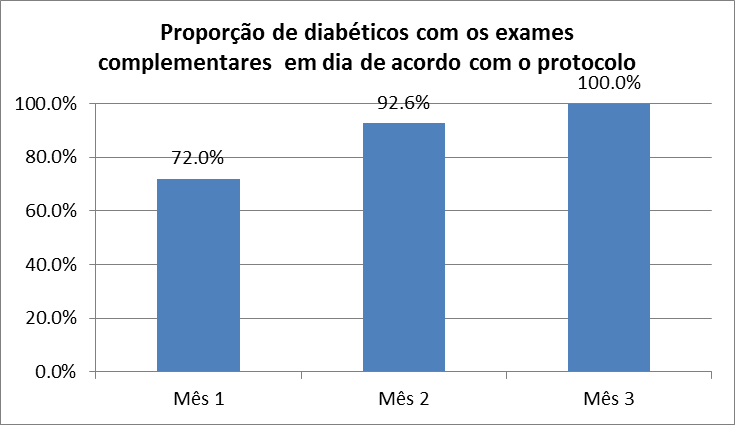 Proporção de hipertenso com avaliação das necessidades de atendimento odontológico na UBS Jose Ribamar de Freitas- Pavuusu- PI. Janeiro-março 2015.
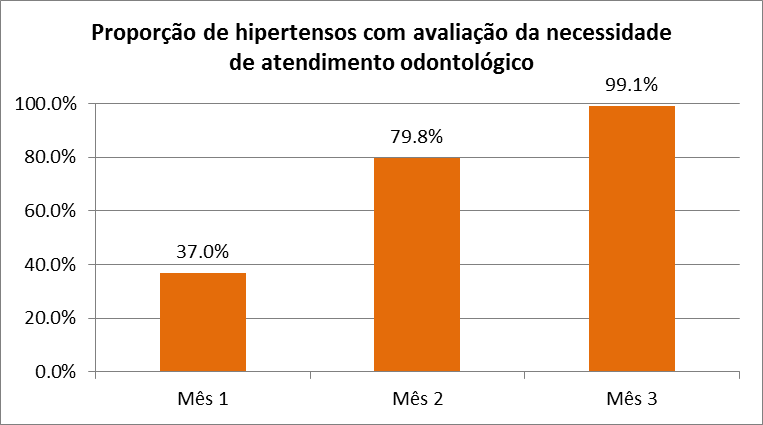 Proporção de diabético com avaliação das necessidades de atendimento odontológico na UBS Jose Ribamar de Freitas- Pavuusu- PI. Janeiro-março 2015.
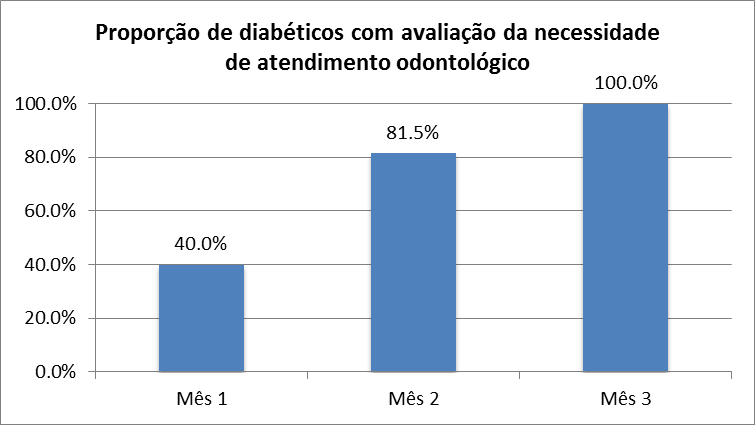 Proporção de hipertenso que receberam orientação sobre risco do tabagismo na UBS José Ribamar de Freitas- Pavuusu- PI. Janeiro-março 2015.
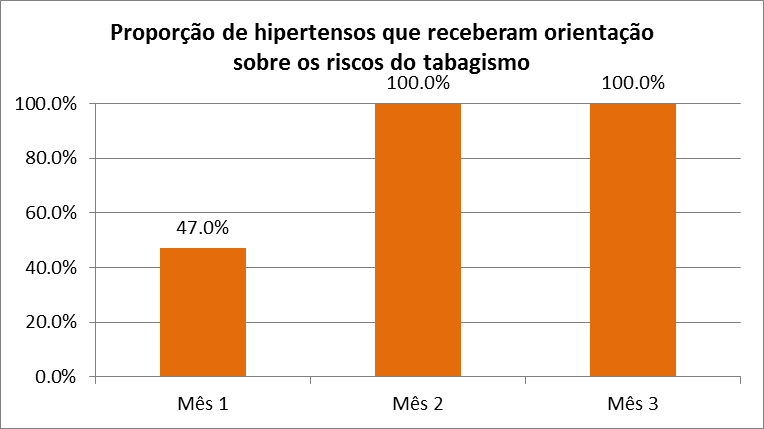 Proporção de diabético que receberam orientação sobre risco do tabagismo na UBS José Ribamar de Freitas- Pavuusu- PI. Janeiro-março 2015.
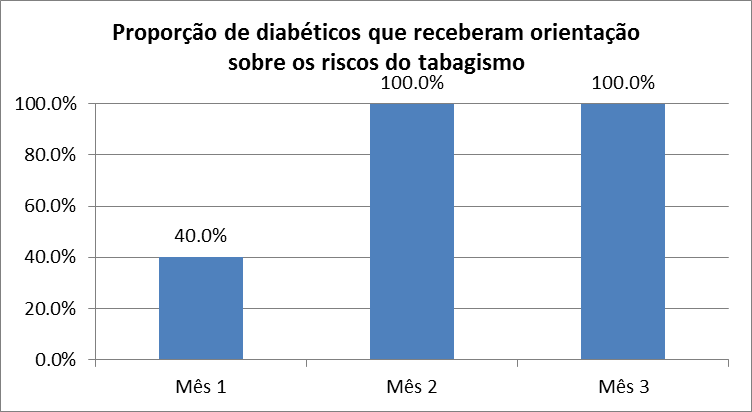 Proporção de hipertenso que receberam orientação sobre higiene bucal na UBS José Ribamar de Freitas- Pavuusu- PI. Janeiro-março 2015.
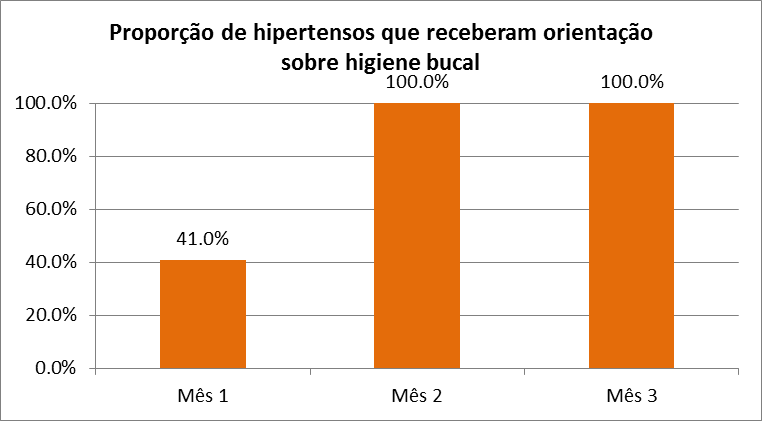 Proporção de diabético que receberam orientação sobre higiene bucal na UBS José Ribamar de Freitas- Pavuusu- PI. Janeiro-março 2015.
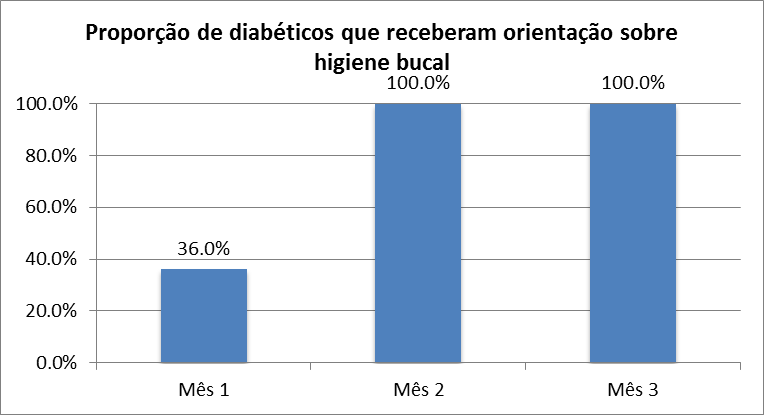 Discussão
Permitiu ampliar a cobertura de atendimento.
Melhorou  a preocupação dos trabalhadores da minha equipe e da UBS por garantir atendimento de qualidade.
Permitiu trabalhar no agendamento das consultas. 
Possibilitou conhecer outros pacientes que não tinham tratamento 
Necessidade de incrementar a quantidade e remédio do quadro básico.
Discussão
Melhorou o humanismo dos trabalhadores e a qualidade do atendimento . 
O trabalho ficará na rotina do atendimento diário da UBS para estes e outros grupos de pacientes. 
Deixa constituído o grupo de hipertensos e diabéticos que vai desenvolver outras atividades.
Diagnosticar outros pacientes com hipertensão e diabetes que possam existir na área de abrangência.
Reflexão crítica sobre seu processo pessoal de aprendizagem
Melhorou a qualidade de minha prática profissional (conhecimento dos protocolos de saúde).
Sensibilizou sobre a necessidades da população e de melhorar a qualidade trabalho na UBS.
Faltaram encontros presenciais.
Necessidade de mudar o trabalho da equipe e  os processos assistenciais da UBS.